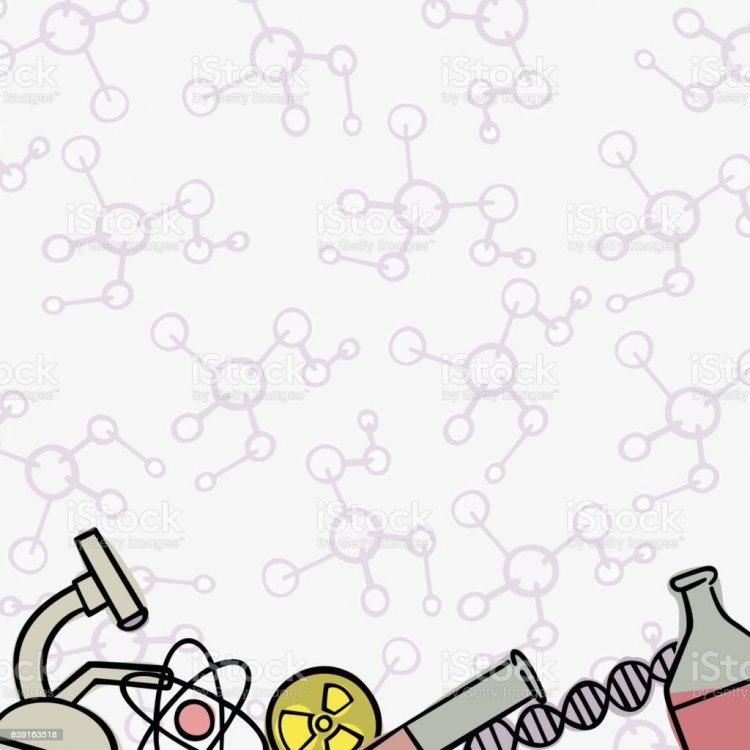 Опытно – экспериментальная деятельность в группе ОВЗ «Капитошка»

Подготовила: воспитатель Терманова В.В.
МУНИЦИПАЛЬНОЕ БЮДЖЕТНОЕ ДОШКОЛЬНОЕ ОБРАЗОВАТЕЛЬНОЕ  УЧРЕЖДЕНИЕ ДЕТСКИЙ САД «РАДУГА»
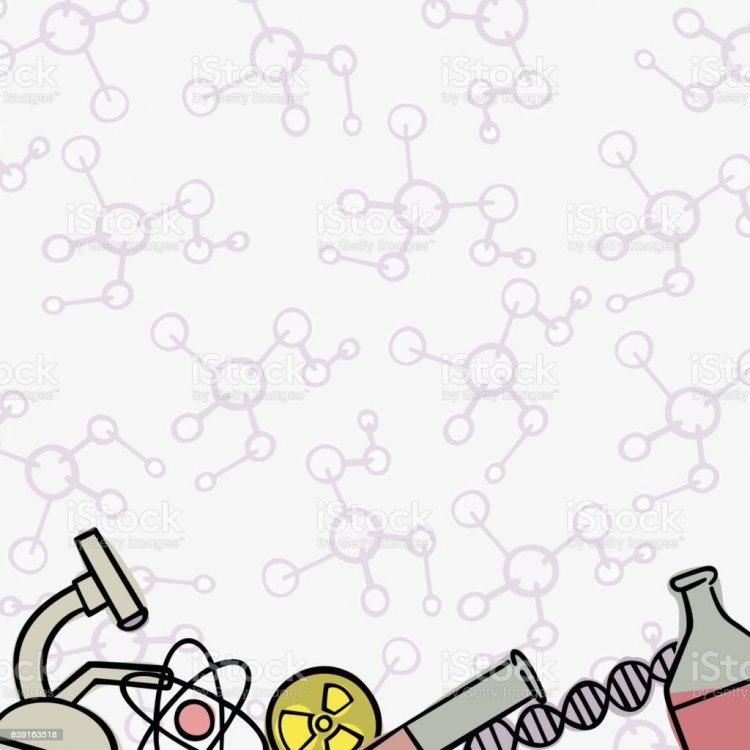 Целью опытно-экспериментальной деятельности в ДОУ является формирование и расширение представлений у детей об объектах живой и неживой природы через практическое самостоятельное познание.
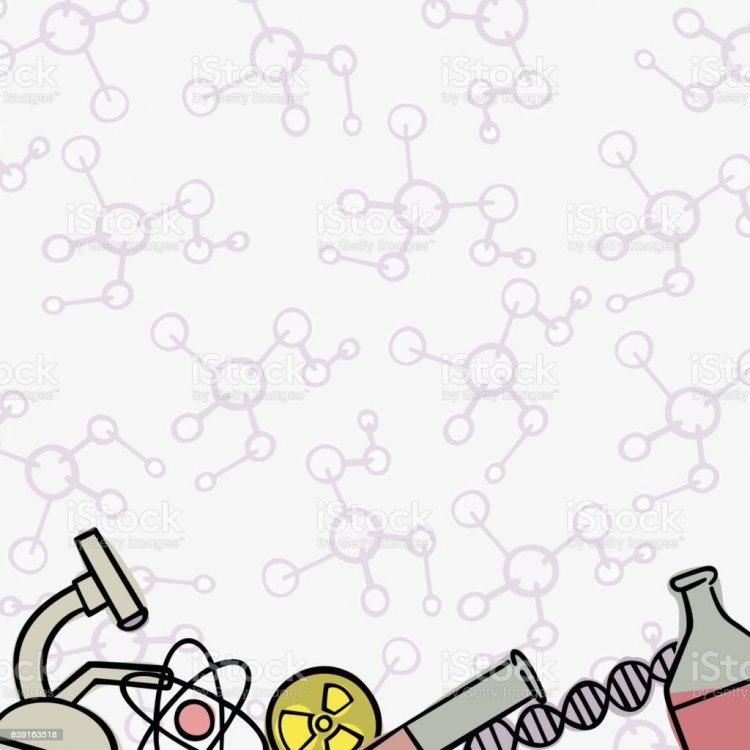 «Что тонет, а что не тонет»
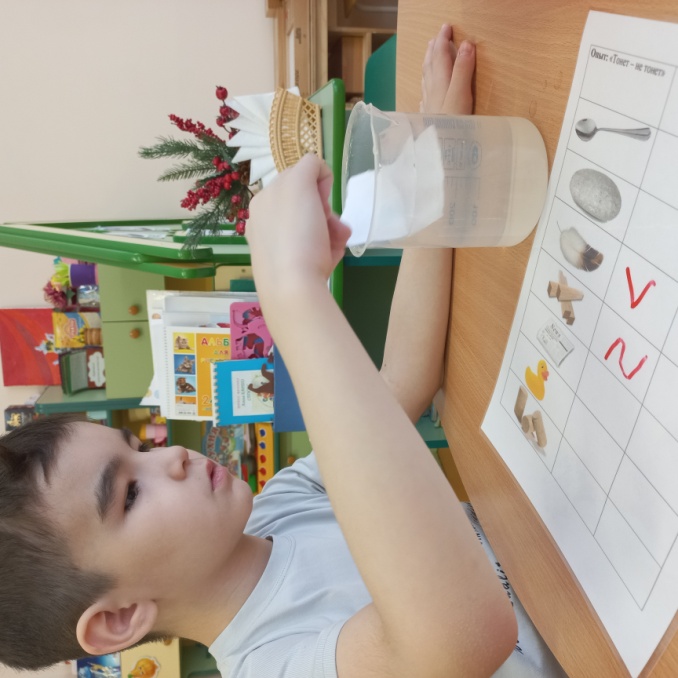 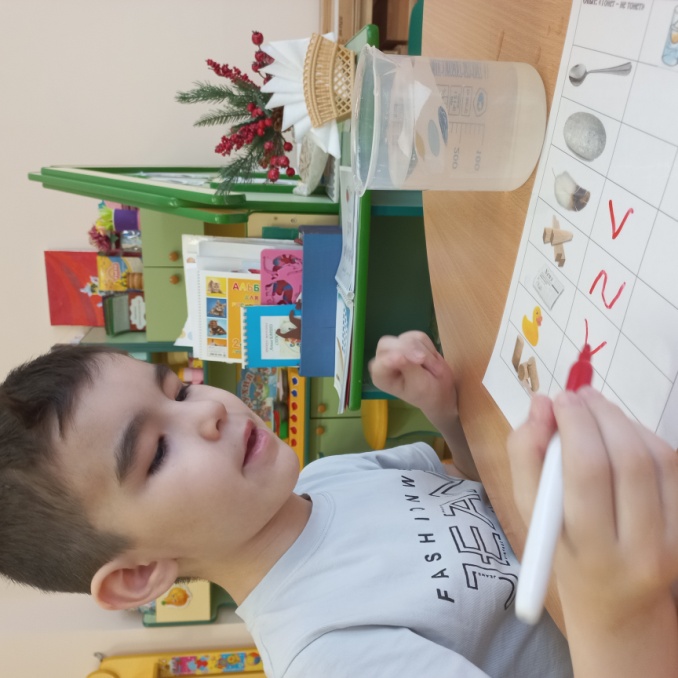 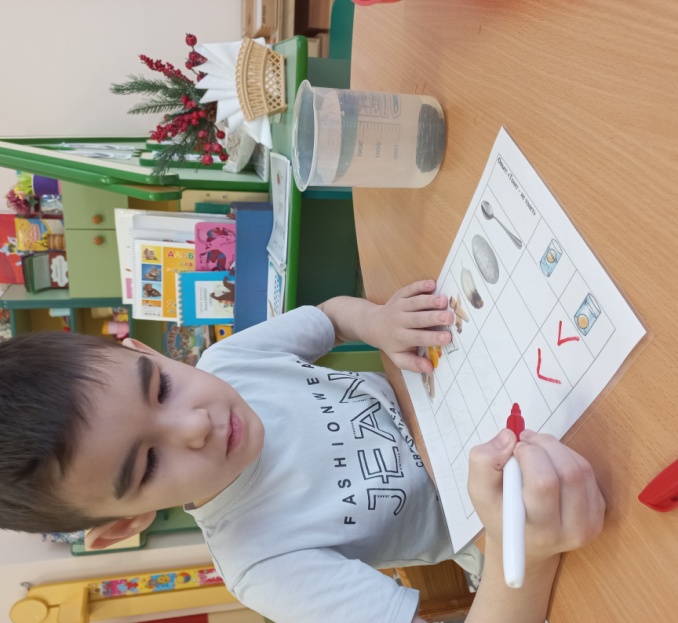 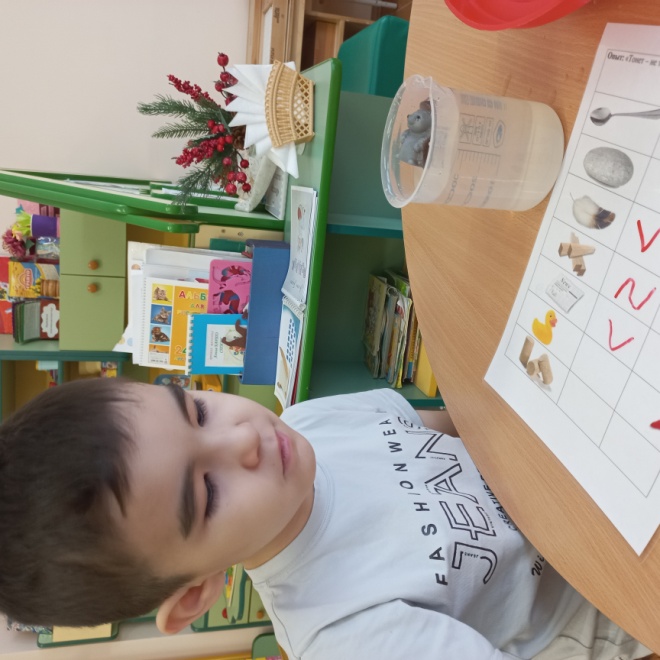 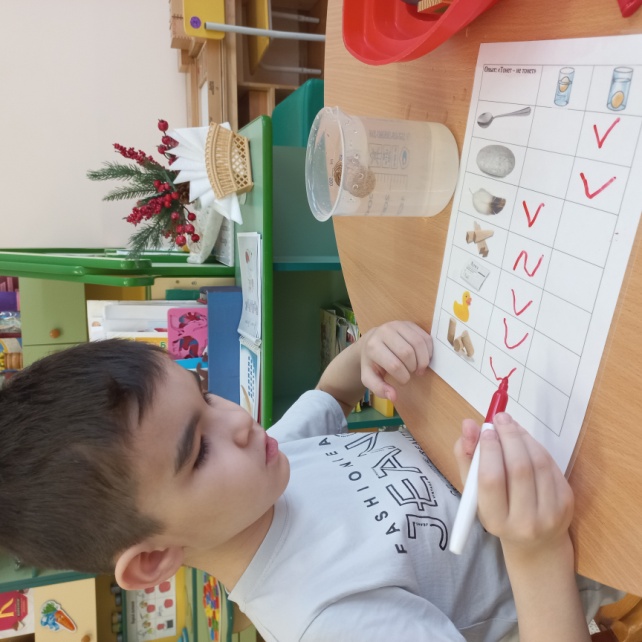 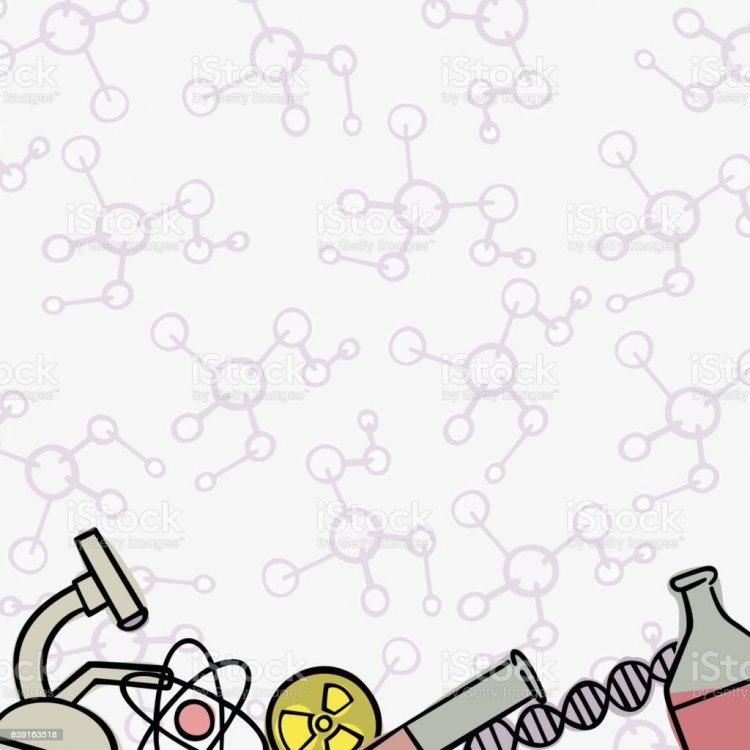 «Цветной снег»
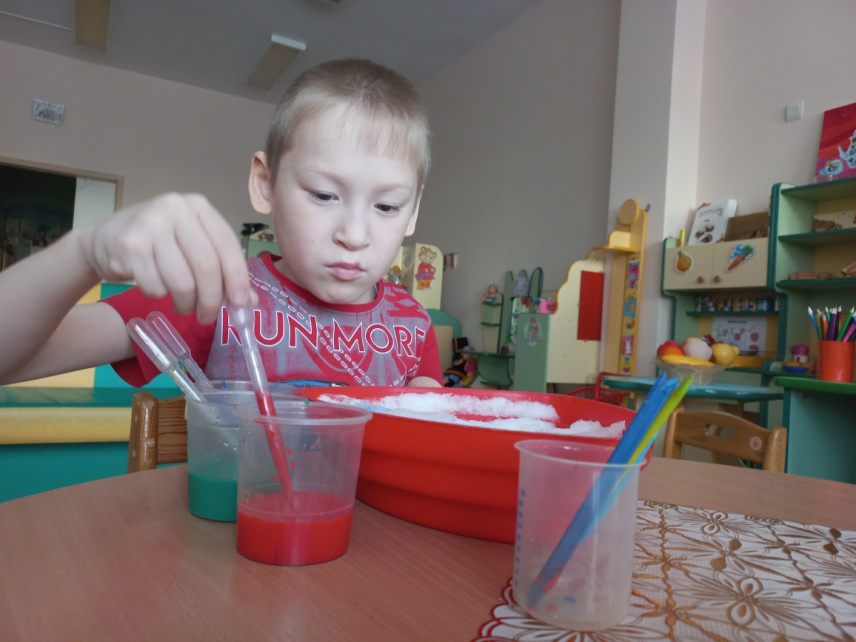 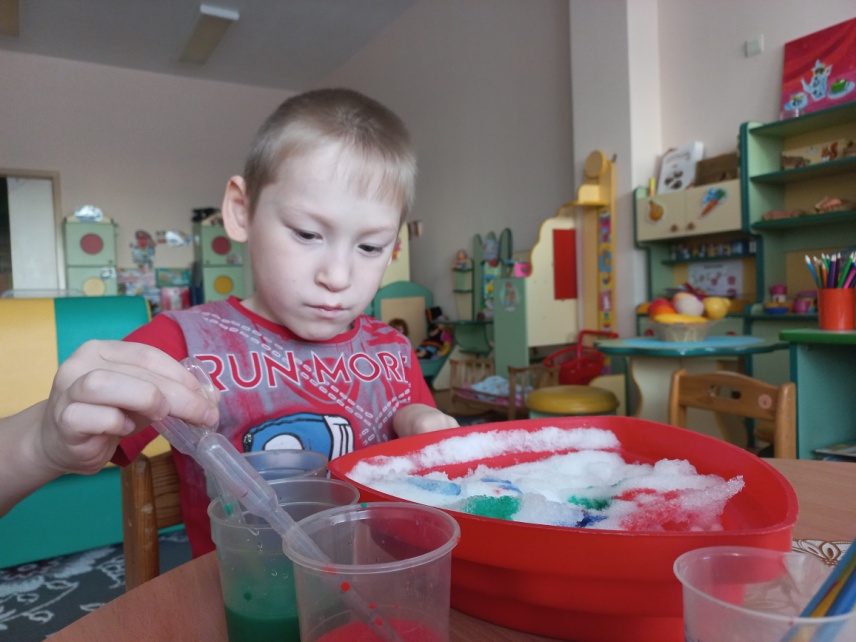 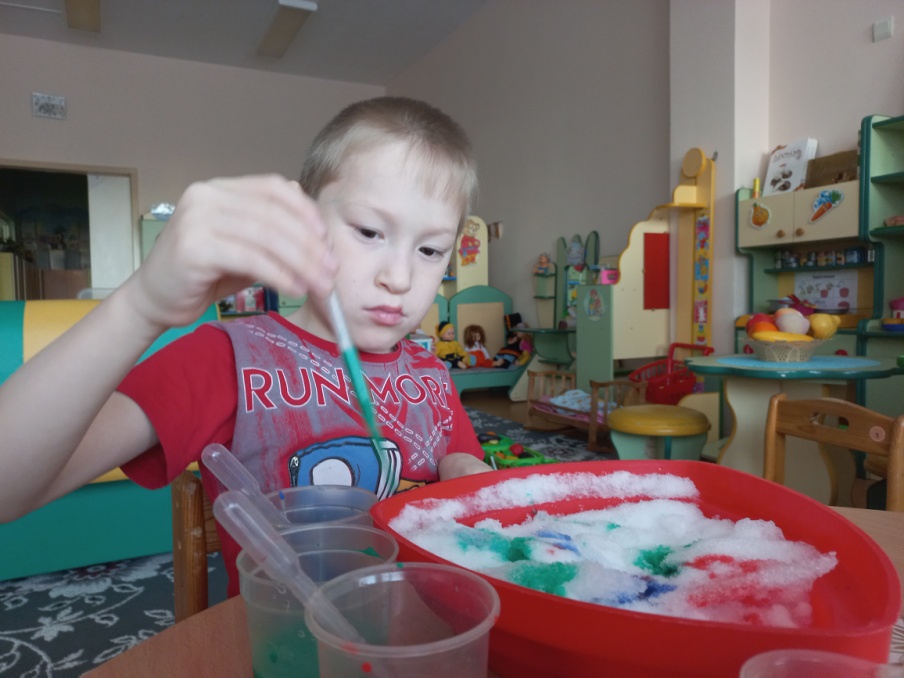 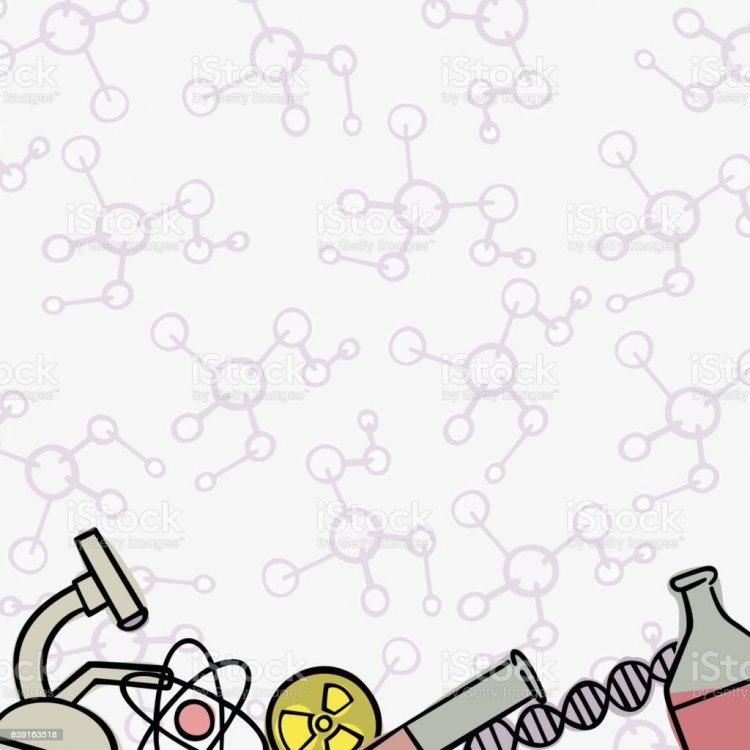 Опыт с капиллярностью бумаги
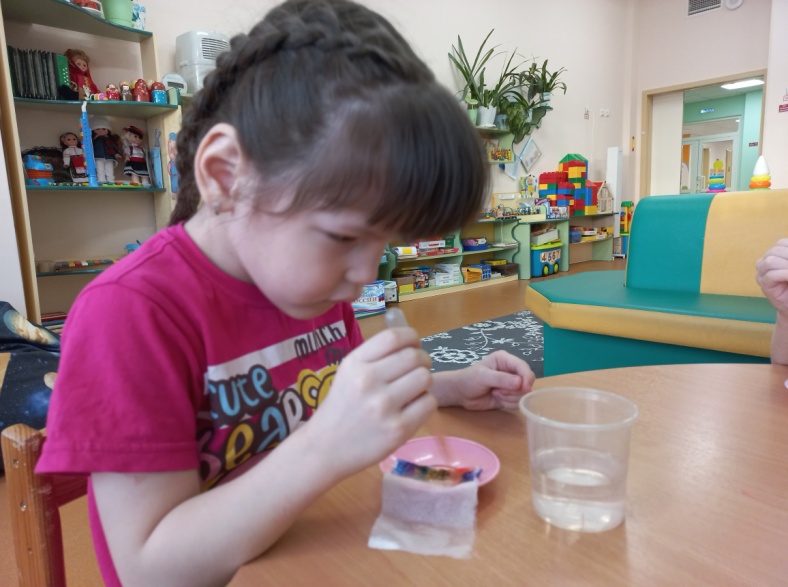 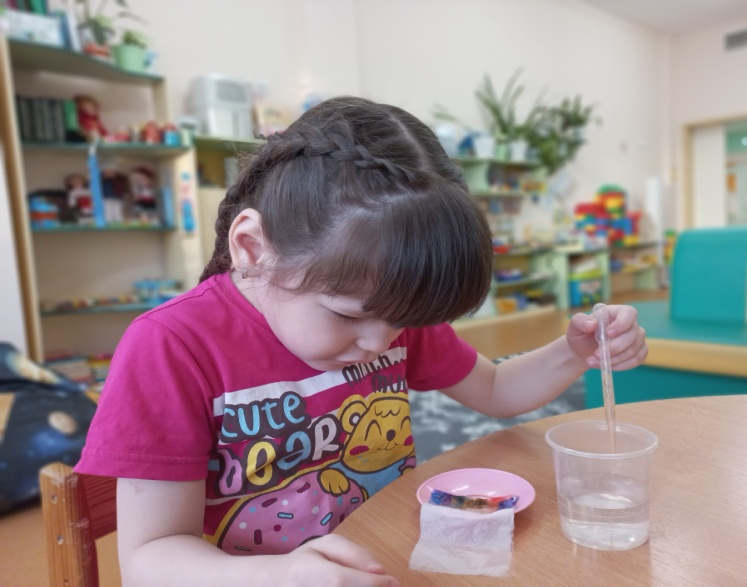 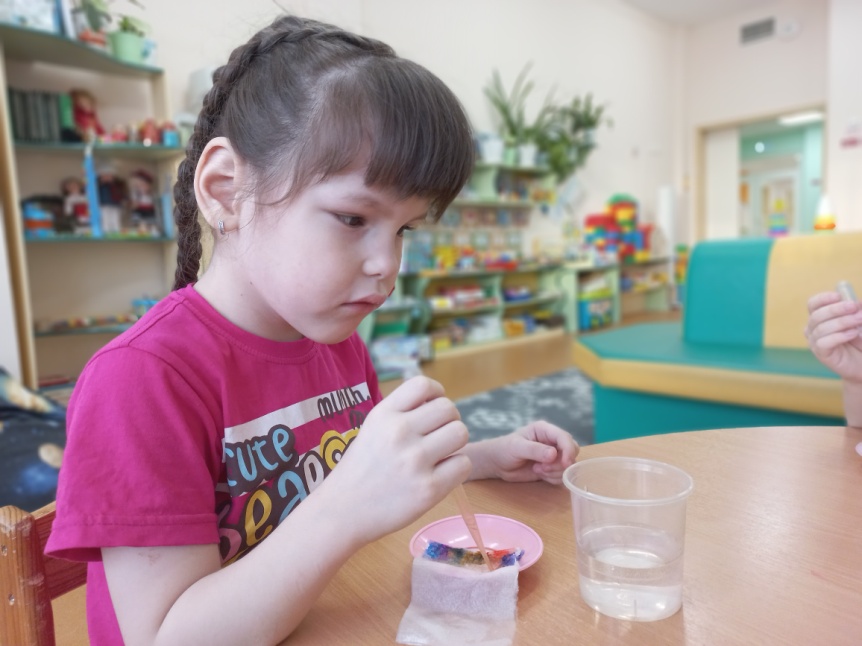 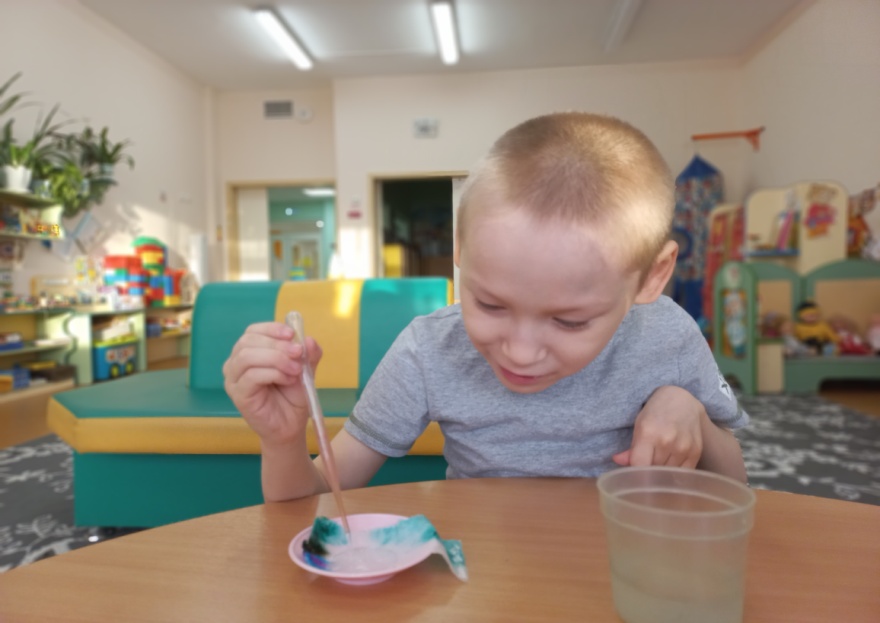 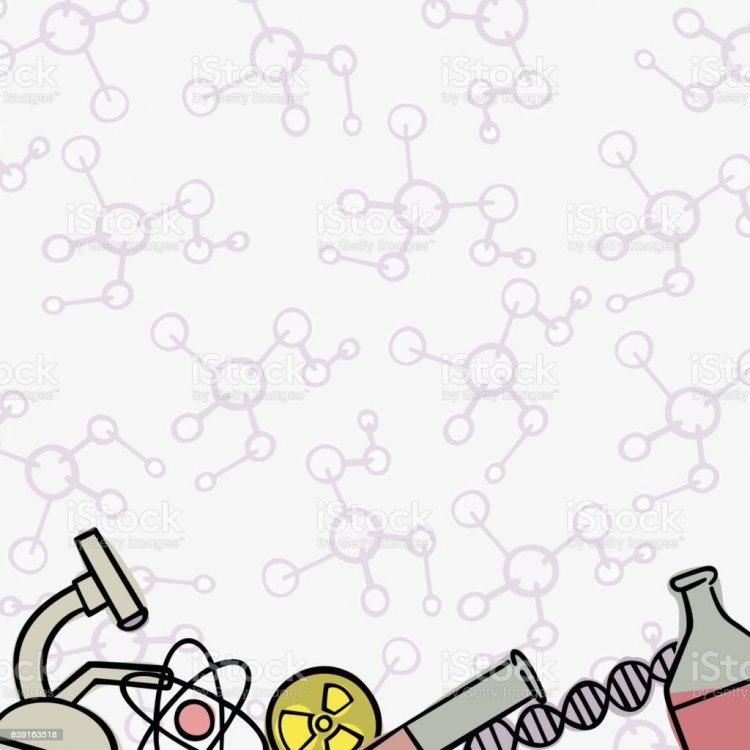 «Радуга на молоке»
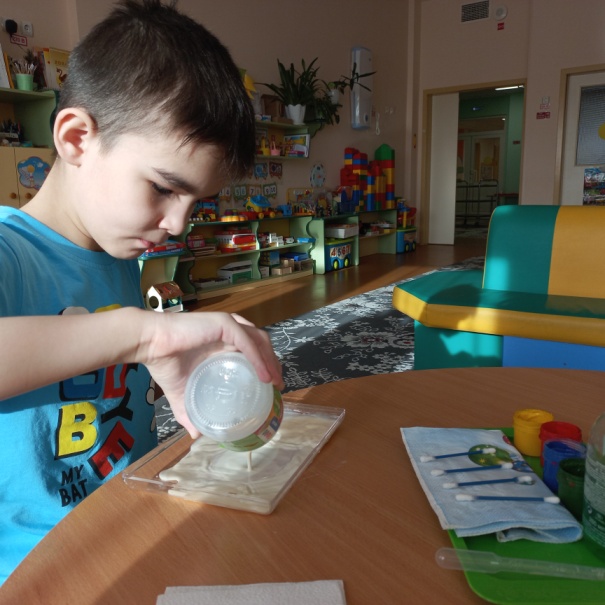 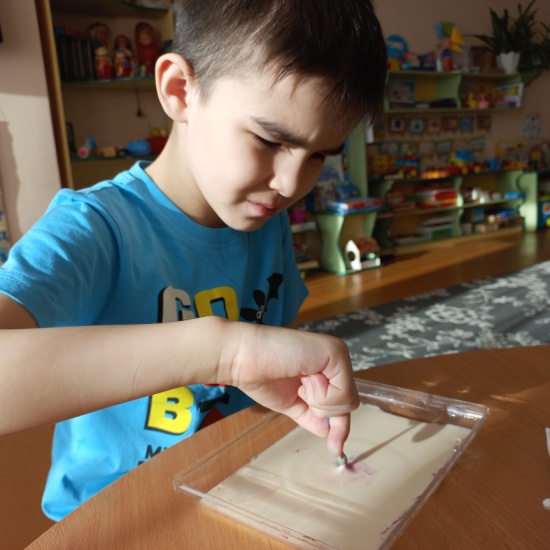 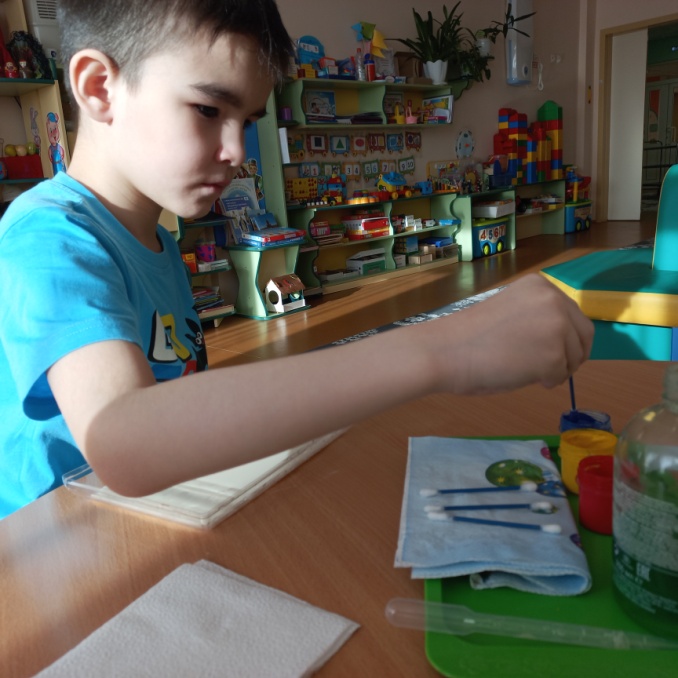 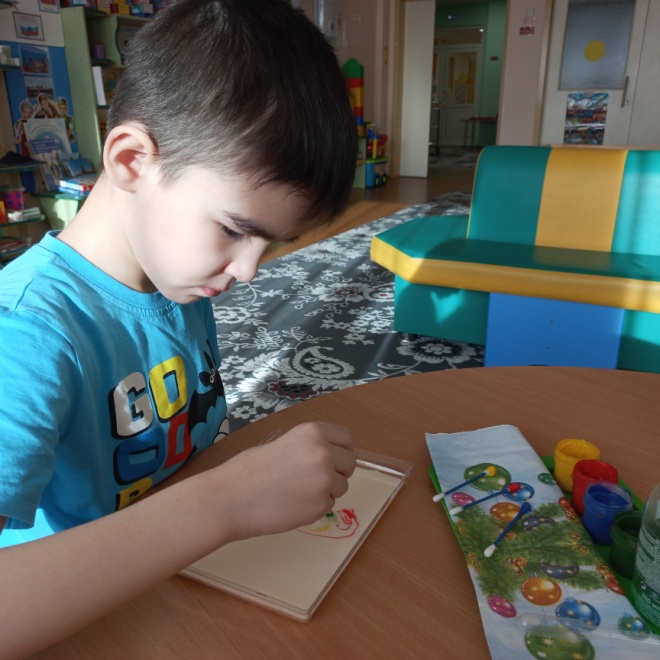 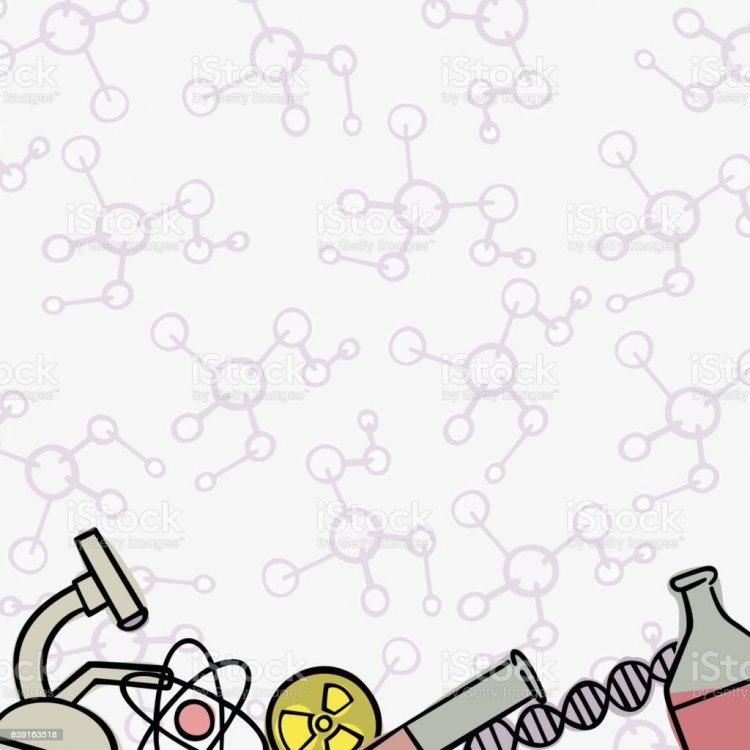 «Фильтрация Воды»
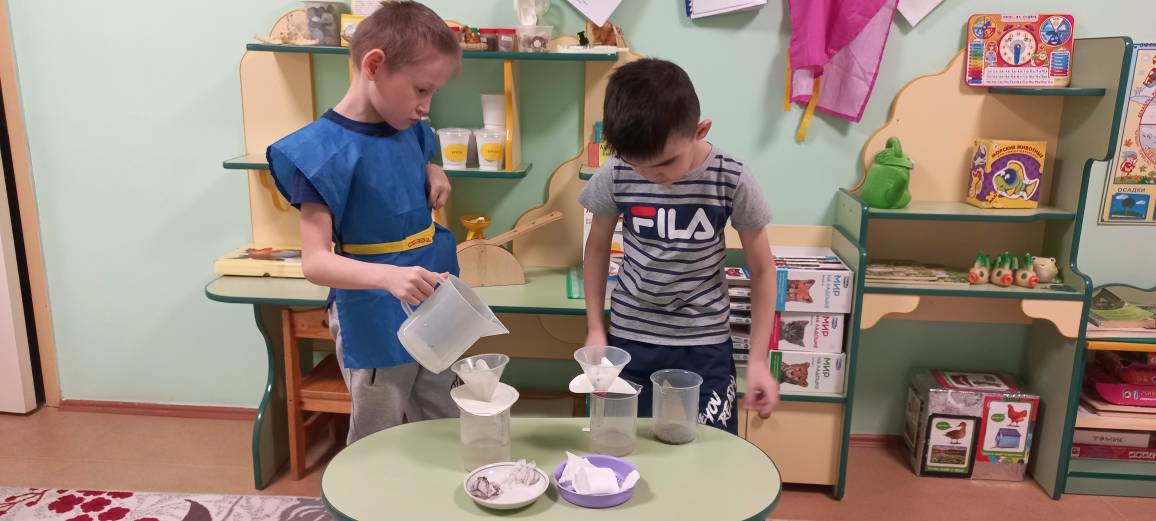 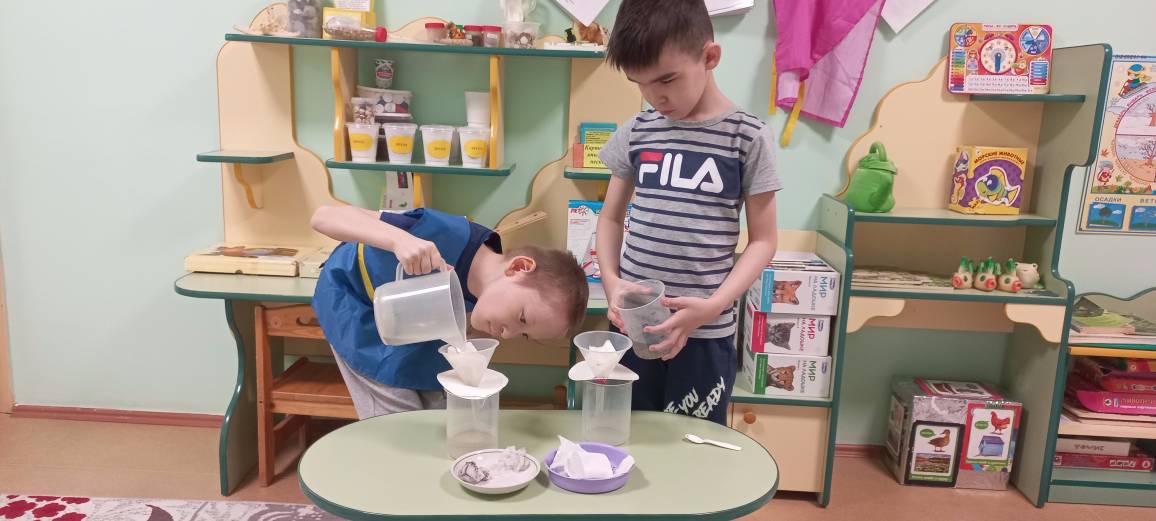 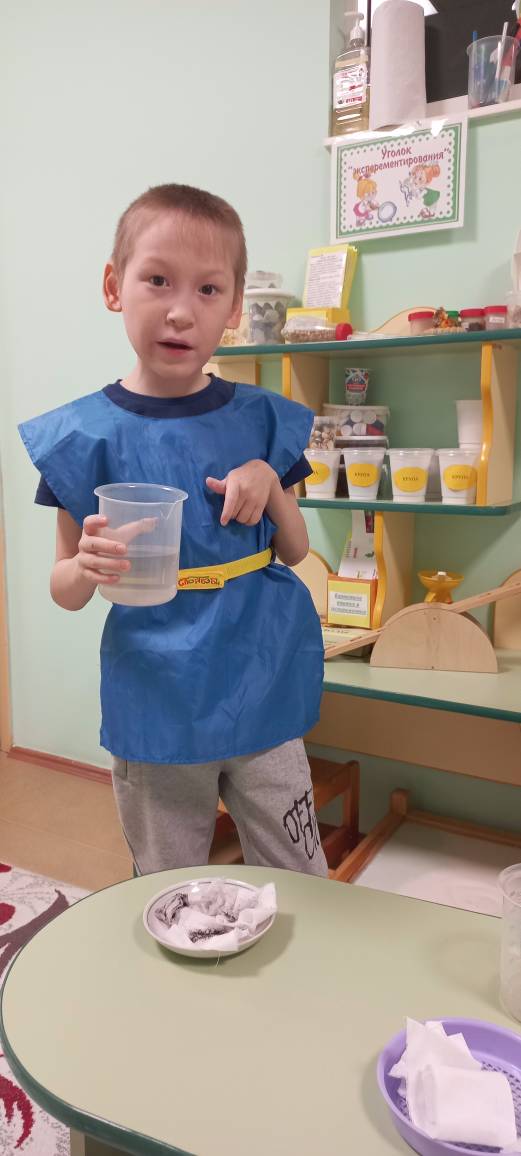 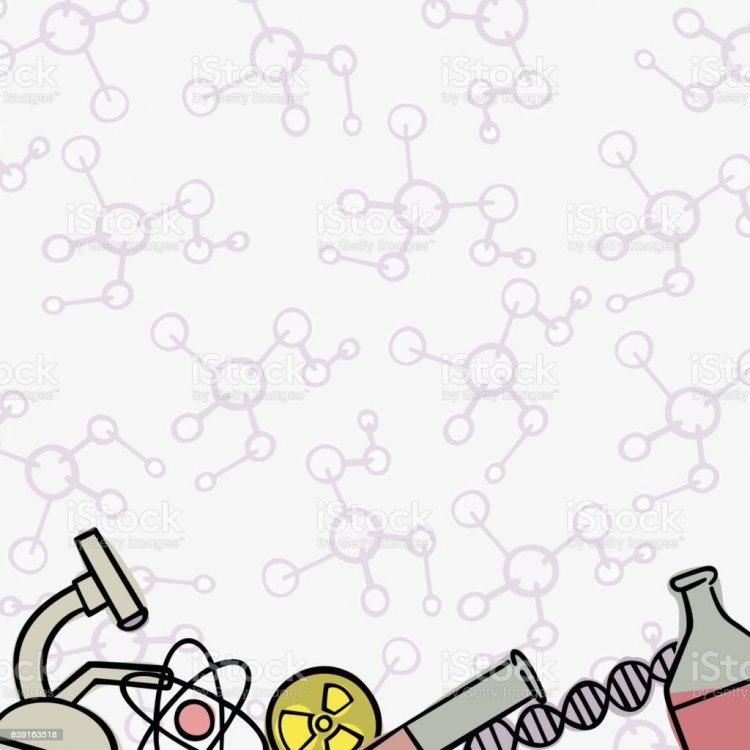 «Проращивание ОВСА»
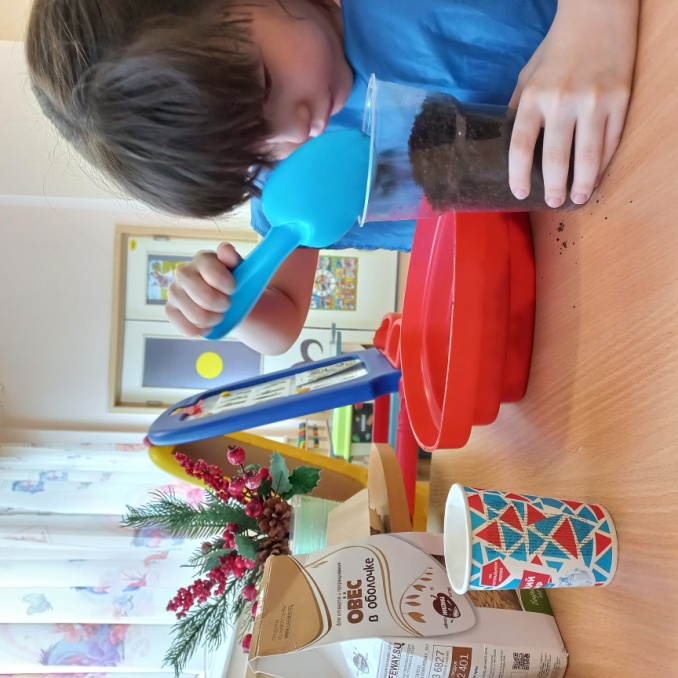 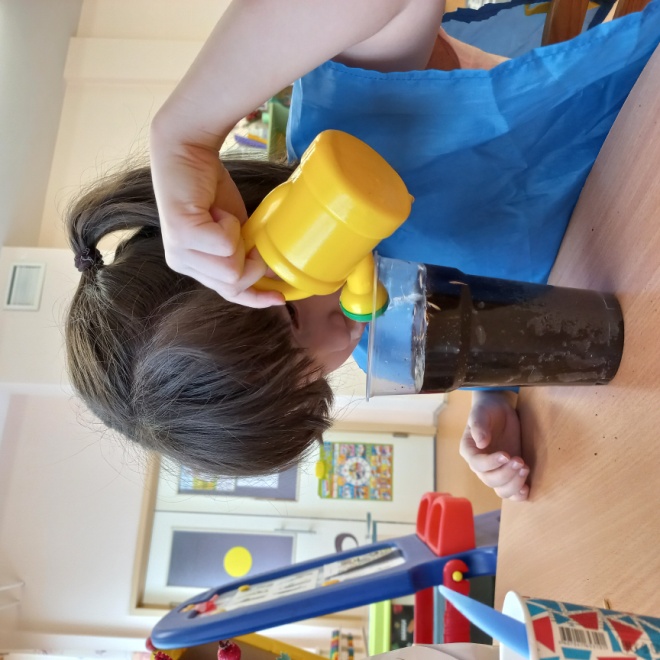 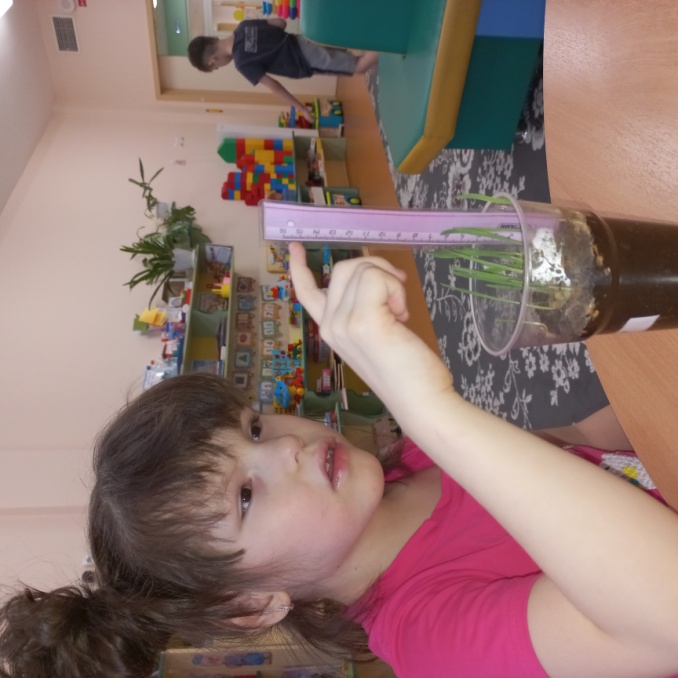 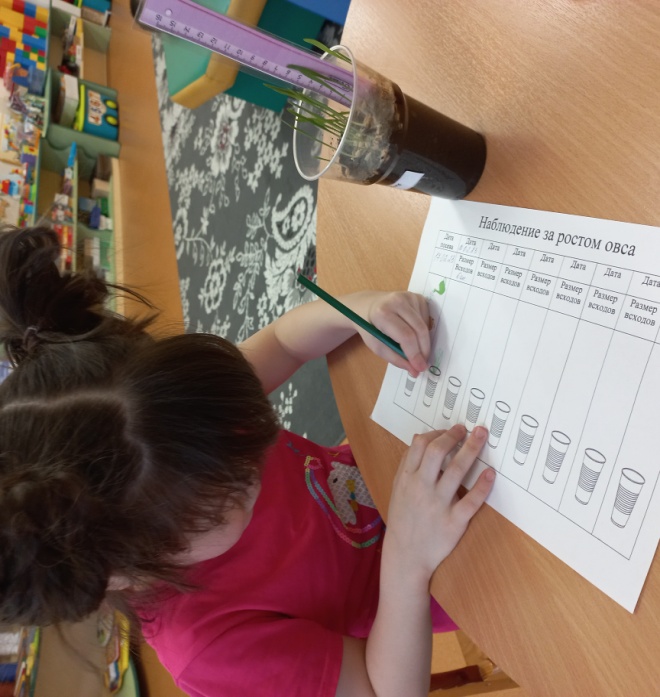 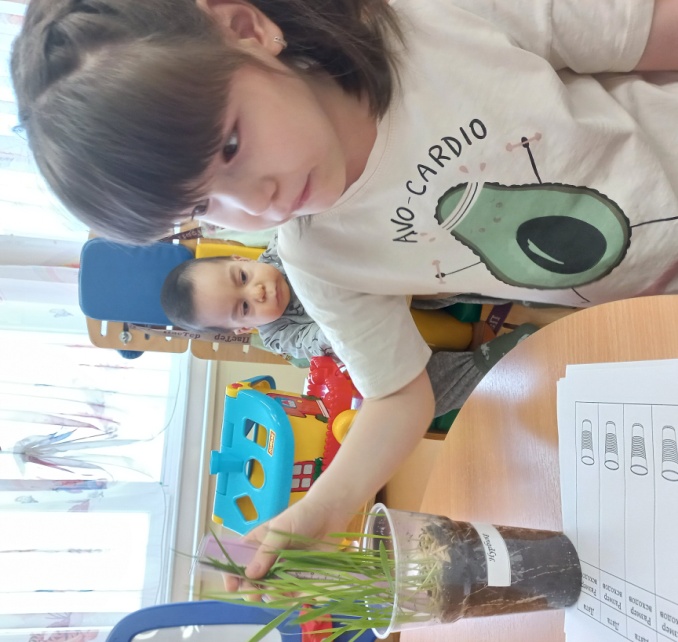 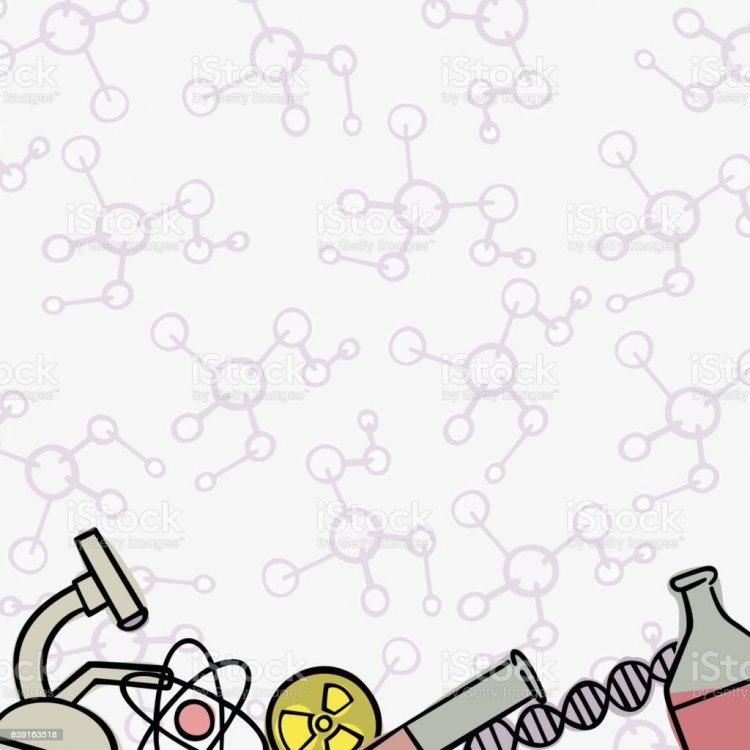 «Проращивание ОВСА»
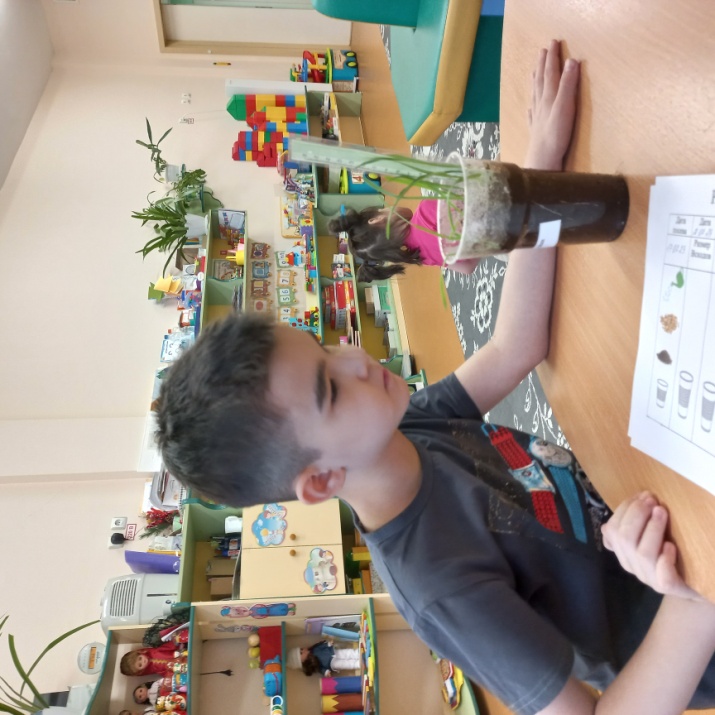 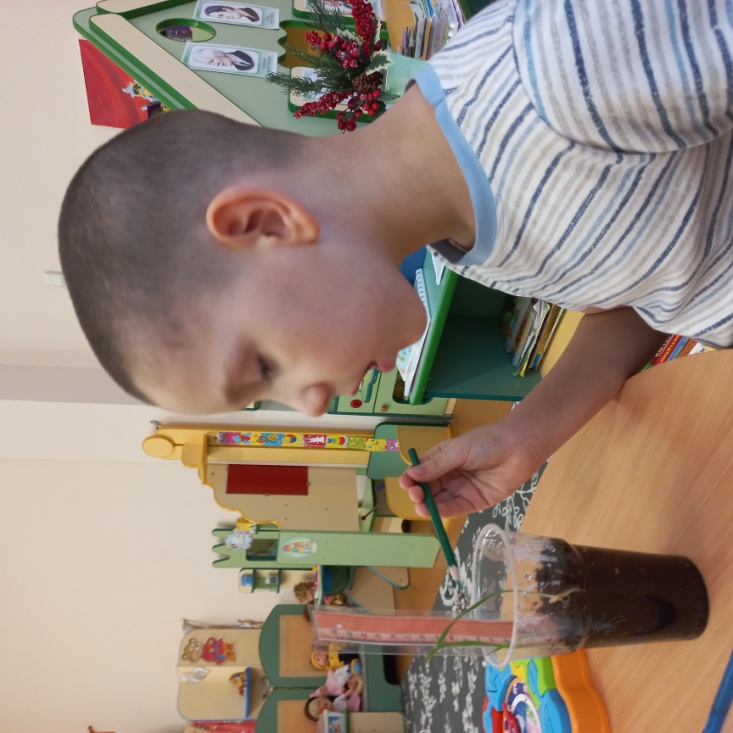 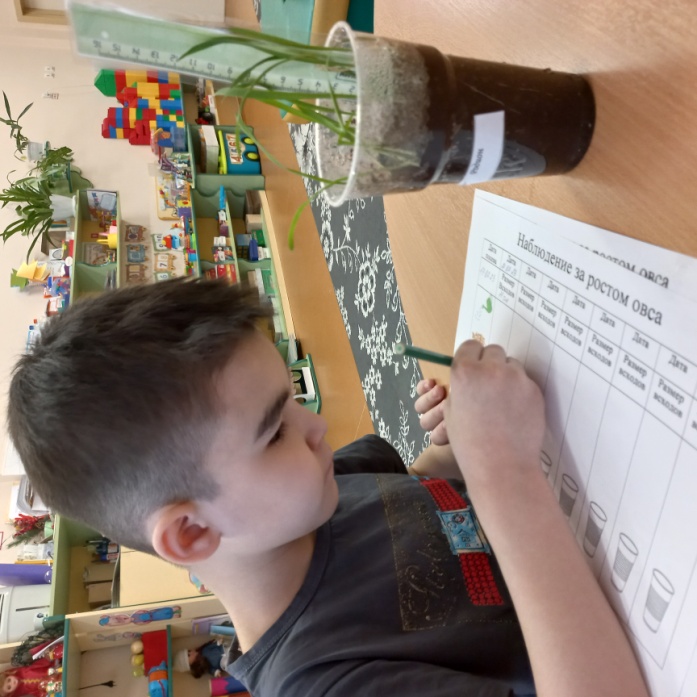 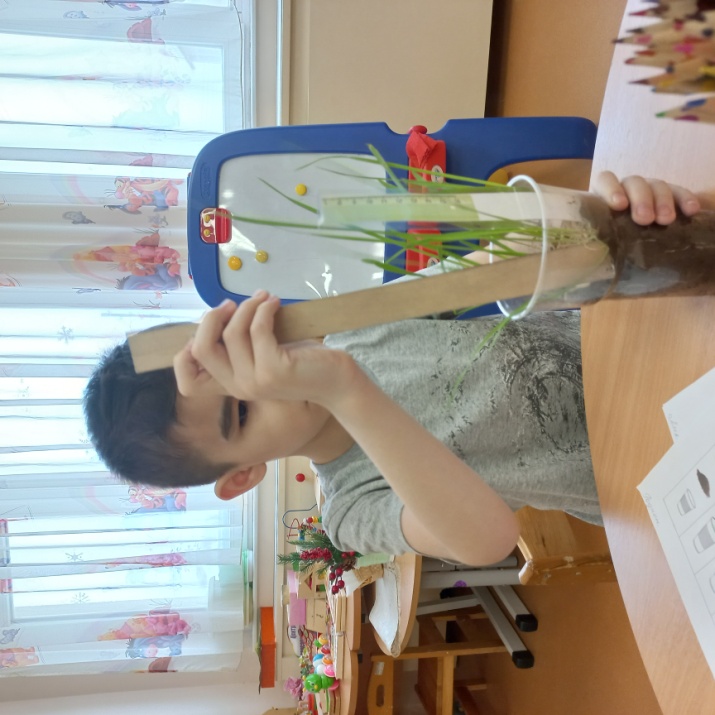 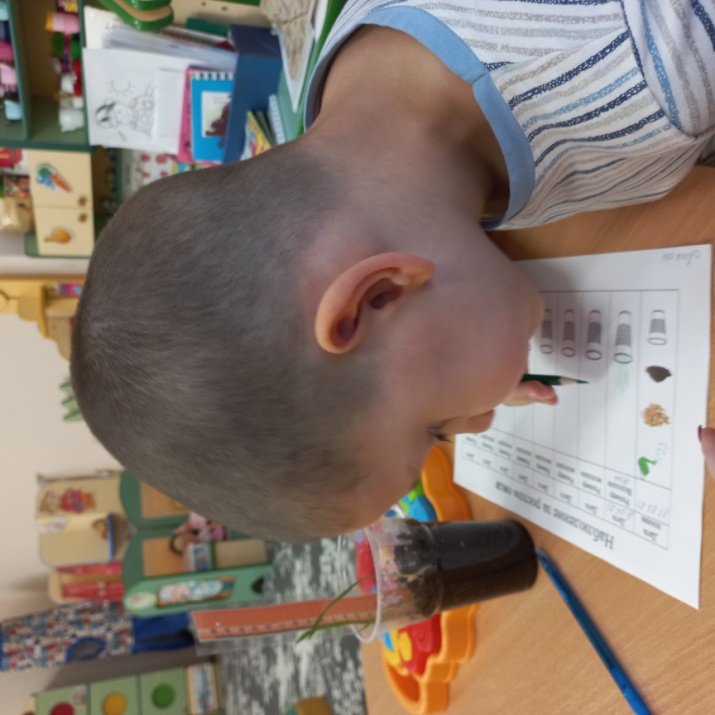 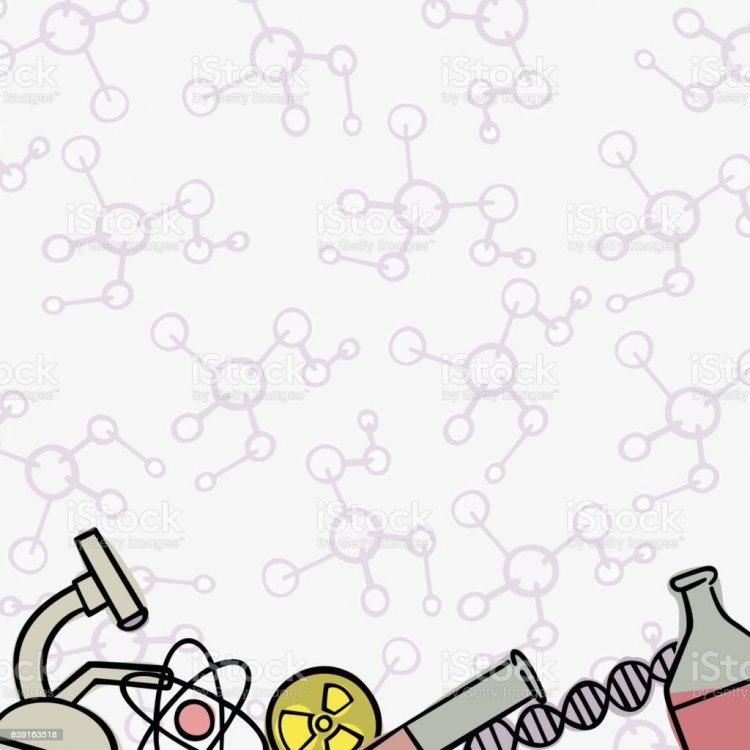 СПАСИБО ЗА ВНИМАНИЕ!